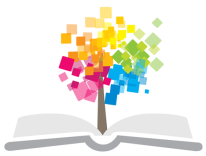 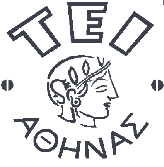 Ανοικτά Ακαδημαϊκά Μαθήματα στο ΤΕΙ Αθήνας
Δίκτυα Υπολογιστών ΙΙ (Ε)
Εργαστηριακή Άσκηση - Υπηρεσία NAT

Ιφιγένεια Φουντά

Τμήμα Μηχανικών Πληροφορικής Τ.Ε.
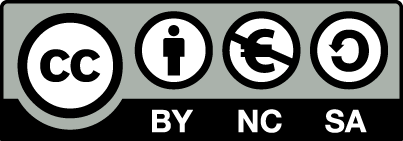 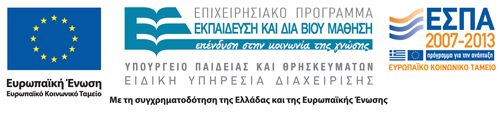 1
Υπηρεσία NAT
Διαμόρφωση  της υπηρεσίας ΝΑΤ- Network Address Translation,  σε δρομολογητή του διαδικτύου μας

Στόχοι: 
η εξοικείωση των φοιτητών με τη δυνατότητα των δρομολογητών,  να παρέχουν εκτός της δρομολόγησης, και δικτυακές υπηρεσίες όπως  Μετάφραση Δικτυακών Διευθύνσεων με τη βοήθεια του πρωτοκόλλου NAT – Network Address Translation.
2
Υπηρεσία NAT
η εξοικείωση με τη διαμόρφωση δύο βασικών τύπων (Ν-1 & 1-1) της υπηρεσίας ΝΑΤ σε δρομολογητή που χρησιμοποιείται ως πύλη (gateway) προς το διαδίκτυο και 
η κατανόηση της υπηρεσίας ως σημαντικού εργαλείου για:
την εξοικονόμηση πραγματικών (global) IP διευθύνσεων μέσω της χρήσης ιδιωτικών (private) διευθύνσεων (Ν-1)
την παροχή επιπέδου ασφάλειας  σε υπολογιστές με ιδιωτικές IP διευθύνσεις, που  προσπελαύνουν   το διαδίκτυο (Ν-1).
την απόδοση πραγματικής IP διεύθυνσης σε εξυπηρετητή που βρίσκεται σε τοπικό δίκτυο με ιδιωτικές IP διευθύνσεις (1-1).
3
Υπηρεσία NAT
Εργαστηριακή άσκηση 
Ζητείται να υλοποιηθεί και να διαμορφωθεί κατάλληλα το εικονιζόμενο διαδίκτυο ώστε τα PCs του διαδικτύου να μπορούν να αξιοποιούν όλες τις παρεχόμενες υπηρεσίες του διαδικτύου. O router1 παρέχει  στα PCs των LAN0 & LAN1 τις υπηρεσίες DHCP & ΝΑΤ.
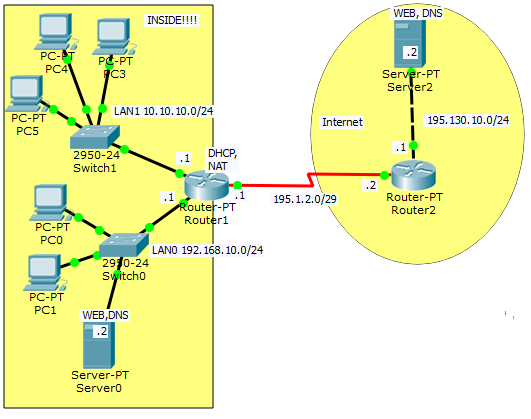 4
Υπηρεσία NAT
A. Σενάριο: 
Το διαδίκτυο  θα υλοποιηθεί με τη βοήθεια του Packet tracer
Ονομάζουμε Lan0 το τοπικό δίκτυο που βασίζεται στο switch0, με IP 192.168.10.0 /24 & Lan1 το τοπικό δίκτυο που βασίζεται στο switch1 με IP 10.10.10.0 /24
Στο Interface του δρομολογητή  router0 με το Lan0 αποδίδουμε στατικά την IP 192.168.10.1,  ενώ στο Interface του δρομολογητή  router0 με το Lan1 αποδίδουμε στατικά την IP 10.10.10.1
Στον εξυπηρετητή server0 αποδίδουμε στατικά την IP 192.168.10.2 & domain name server0, ενώ ενεργοποιούμε  τις υπηρεσίες Web & DNS. 
Στον εξυπηρετητή server2 αποδίδουμε στατικά την IP 195.130.10.2/24 & domain name server2, ενώ ενεργοποιούμε  τις υπηρεσίες Web & DNS
5
Υπηρεσία NAT
A. Σενάριο (συνέχεια) 
Το δίκτυο διασύνδεσης μεταξύ των δύο δρομολογητών έχει IP 195.1.2.0 /29
Στον δρομολογητή  router0 θα διαμορφώσουμε:
την υπηρεσία Δυναμικής Διευθυνσιοδότησης DHCP για να παρέχει στοιχεία διευθέτησης στα PCs των Lan0 & Lan1.
την υπηρεσία ΝΑΤ για να μπορούν οι συσκευές  των Lan0 & Lan1  να βγαίνουν στο Internet. Για τα PCs των Lans θα αξιοποιηθεί η υπηρεσία ΝΑΤ Ν-1, ενώ για τον serve0 θα αξιοποιηθεί η υπηρεσία ΝΑΤ 1-1
6
Υπηρεσία NAT
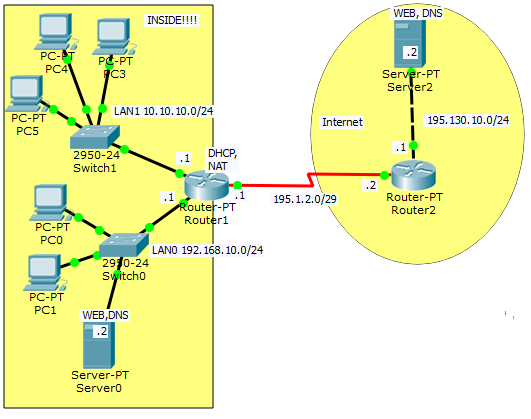 7
Υπηρεσία NAT
Ενότητες:

Α. Μελέτη του σεναρίου  
Β. Υλοποίηση του διαδικτύου  (L3)
Γ. Διαμόρφωση της υπηρεσίας DHCP στον δρομολογητή του διαδικτύου  και διαμόρφωση των PCs  για αξιοποίηση της υπηρεσίας
Δ. Υλοποίηση  στατικής δρομολόγησης
E. Διαμόρφωση της υπηρεσίας NAT στον δρομολογητή του διαδικτύου  και παραμετροποίηση των PCs  για αξιοποίηση της υπηρεσίας
ΣΤ.  Διαμόρφωση των υπηρεσιών  DNS & WEB, στους εξυπηρετητές του διαδικτύου 
Ζ. Έλεγχος της λειτουργικότητας του διαδικτύου (L3) & των υπηρεσιών
8
Υπηρεσία NAT
ΝΑΤ – Network Address Translation
ποιες ανάγκες εξυπηρετεί: την εξοικονόμηση των ΙΡ διευθύνσεων (και όχι μόνον). 
ποια η βασική της λειτουργία: Η υπηρεσία ΝΑΤ δίνει τη δυνατότητα της μετάφρασης ιδιωτικών (private) ΙΡ διευθύνσεων τοπικού δικτύου σε πραγματικές (global) ΙΡ διευθύνσεις του Διαδικτύου. 
Ιδιωτικές (μη μοναδικές IP διευθύνσεις) & πραγματικές (μοναδικές IP διευθύνσεις): Οι ιδιωτικές ΙΡ διευθύνσεις μπορούν να χρησιμοποιούνται ταυτόχρονα σε δίκτυα οργανισμών αλλά δεν δρομολογούνται στο Διαδίκτυο (Internet).
9
Υπηρεσία NAT
o οργανισμός IANA -Internet Assigned Numbers Authority, έχει δεσμεύσει τις παρακάτω ιδιωτικές διευθύνσεις (RFC 1918).
10
Υπηρεσία NAT
ΝΑΤ – Network Address Translation
Ν-1: μετάφραση όλου του εύρους των ιδιωτικών ΙΡ διευθύνσεων ενός τοπικού δικτύου σε μία global IP διεύθυνση (μέγιστη εξοικονόμηση πραγματικών ΙΡ διευθύνσεων).  
1-1: μετάφραση μίας συγκεκριμένης ιδιωτικής ΙΡ διεύθυνσης από το εύρος των ιδιωτικών ΙΡ διευθύνσεων ενός τοπικού δικτύου σε μία global IP διεύθυνση (Εξασφαλίζει μοναδική διαδικτυακή ταυτότητα σε host/server τοπικού δικτύου με ιδιωτική ΙΡ διεύθυνση).
11
Υπηρεσία NAT
πως λειτουργεί:
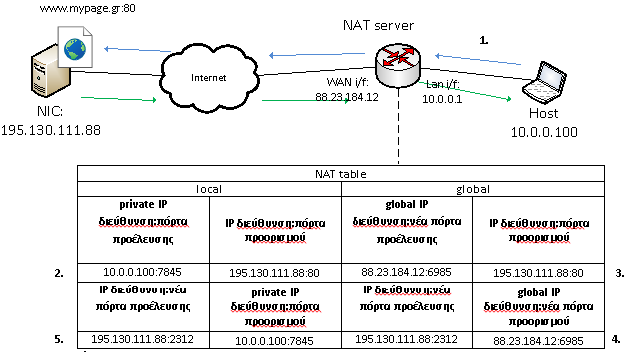 12
Υπηρεσία NAT
πως λειτουργεί:
Ο host προσπαθεί να προσπελάσει μία διαδικτυακή υπηρεσία (π.χ. την ιστοσελίδα www.mypage.gr)
Ο δρομολογητής καταγράφει σε έναν πίνακα (nat table) τα ζεύγη  private ΙΡ διεύθυνση: πόρτα προέλευσης και ΙΡ διεύθυνση: πόρτα προορισμού 
Ο δρομολογητής «μεταφράζει» την ιδιωτική διεύθυνση προέλευσης στην ΝΑΤ ΙΡ διεύθυνση, αλλάζει την πόρτα προέλευσης και αποθηκεύει εκ νέου τα ζεύγη global ΙΡ διεύθυνση: νέα πόρτα προέλευσης και ΙΡ διεύθυνση: πόρτα προορισμού 
Ο διακομιστής της διαδικτυακής υπηρεσίας εξυπηρετεί το αίτημα που έλαβε και επιστρέφει πακέτα δεδομένων, τα οποία έχουν στην κεφαλίδα τους το ζεύγος global ΙΡ διεύθυνση: νέα  πόρτα του αιτούντα host ως στοιχεία προορισμού και το ζεύγος ΙΡ διεύθυνση: νέα  πόρτα διακομιστή  ως στοιχεία προέλευσης.
Ο δρομολογητής λαμβάνει τα πακέτα δεδομένων, διαβάζει την κεφαλίδα του κάθε πακέτου και ελέγχει εάν τα στοιχεία global ΙΡ διεύθυνση: νέα  πόρτα εμφανίζονται στον πίνακα των μεταφράσεων. Στη συνέχεια αντικαθιστά τα στοιχεία global ΙΡ διεύθυνση: νέα  πόρτα  με τα στοιχεία private ΙΡ διεύθυνση: πόρτα που βρήκε στον NAT πίνακα και προωθεί τα πακέτα δεδομένων στον κατάλληλο host.
13
Υπηρεσία NAT
Πλεονεκτήματα της υπηρεσίας ΝΑΤ
Παρέχει μεγάλη εξοικονόμηση ΙΡv4 διευθύνσεων.
Προσφέρει ένα επίπεδο ασφάλειας στους χρήστες που προσπελαύνουν υπηρεσίες του διαδικτύου, μιας και κακόβουλοι χρήστες δεν έχουν δυνατότατα να τους εντοπίσουν ως μοναδικές διαδικτυακές οντότητες, αφού «κρύβονται» πίσω από μία global ΙΡ διεύθυνση.
Μειονεκτήματα της υπηρεσίας ΝΑΤ
Δε δίνεται η δυνατότητα πρόσβασης από χρήστες του διαδικτύου σε δικτυακές υπηρεσίες  που παρέχονται από hosts ενός τοπικού δικτύου που εξυπηρετείται από private ΙΡ διευθύνσεις , εάν δεν υπάρχουν επιπλέον «πραγματικές» ΙΡ διευθύνσεις και δεν εφαρμοστεί ο μηχανισμός ΝΑΤ «1-1».
14
Υπηρεσία NAT
Ροή Υλοποίησης
Υλοποίηση του διαδικτύου (L3) 
Υλοποίηση της δικτυακής Υπηρεσίας DHCP 
Υλοποίηση  στατικής δρομολόγησης  
Υλοποίηση υπηρεσίας ΝΑΤ «Ν-1»  στον δρομολογητή
Έλεγχος λειτουργίας υπηρεσίας NAT (show ip nat translations) 
Υλοποίηση υπηρεσίας ΝΑΤ «1-1» στον δρομολογητή
Διαμόρφωση των υπηρεσιών WEB  & DNS στους εξυπηρετητές
Έλεγχος της λειτουργικότητας του δικτύου & των υπηρεσιών
15
Υπηρεσία NAT
Μετά την εφαρμογή της υπηρεσίας NAT N-1 & ΝΑΤ 1-1, από ένα οποιοδήποτε PC του LAN0 ή LAN1 (inside) εκτελούμε  ping προς τον server2 (outside):  PC0> ping server2
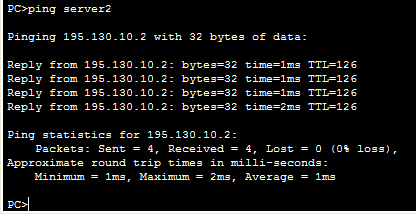 16
Υπηρεσία NAT
Στη συνέχεια, στον Router1 εκτελούμε την εντολή 
router1# sh ip nat translations & έχουμε τα παρακάτω αποτελέσματα
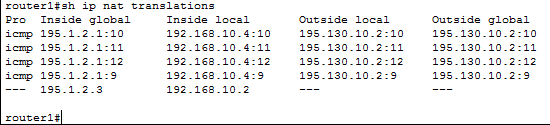 17
Υπηρεσία NAT
Router(config)# access-list <αριθμός ACL> permit ip <(υπο)δίκτυο> <wild card bits> any
Router(config)# ip nat inside source list <αριθμός ACL>  interface  <όνομα WAN interface> overload           Χ    N-1
Router(config-if)# ip nat inside
Router(config-if)# ip nat outside
 
Router(config)# ip nat inside source static <private IP> <real IP>                1-1
Router# show ip nat translations
18
Υπηρεσία NAT
Χρήσιμες εντολές για την υλοποίηση της υπηρεσίας DHCP 
Router(config)# ip dhcp pool <όνομα pool>
Router(config - dhcp)# network <ΙΡ υποδικτύου> <μάσκα υποδικτύου>
Router(config - dhcp)# dns-server <ΙΡ διακομιστή DNS> 
Router(config - dhcp)# default-router <ΙΡ δρομολογητή πύλης>
Router(config - dhcp)# domain-name <όνομα>
Router(config - dhcp)# lease <μέρες> <ώρες> <λεπτά>
 
Router(config)# ip dhcp excluded-address  <αρχική IP διεύθυνση> <τελική IP διεύθυνση>
 
Router# show ip dhcp binding.
19
Υπηρεσία NAT
R>enable
R#conf t
R(config)#interface fe0/0
R(config-if)#ip address <ip > <mask> 
R(config-if)#no shutdown

R(config)#ip route <ip net>  <mask net> <ip next Hop>

R#Show ip route
R#show ip int brief
20
Τέλος Ενότητας
Ερωτήσεις;
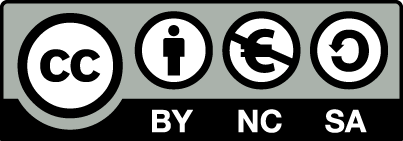 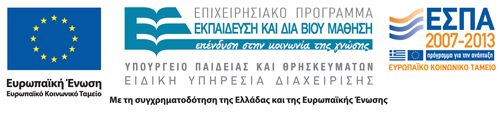 Σημειώματα
Σημείωμα Αναφοράς
Copyright Τεχνολογικό Εκπαιδευτικό Ίδρυμα Αθήνας, Ιφιγένεια Φουντά 2014. Ιφιγένεια Φουντά. «Δίκτυα Υπολογιστών ΙΙ (Ε). Εργαστηριακή Άσκηση - Υπηρεσία NAT». Έκδοση: 1.0. Αθήνα 2014. Διαθέσιμο από τη δικτυακή διεύθυνση: ocp.teiath.gr.
Σημείωμα Αδειοδότησης
Το παρόν υλικό διατίθεται με τους όρους της άδειας χρήσης Creative Commons Αναφορά, Μη Εμπορική Χρήση Παρόμοια Διανομή 4.0 [1] ή μεταγενέστερη, Διεθνής Έκδοση.   Εξαιρούνται τα αυτοτελή έργα τρίτων π.χ. φωτογραφίες, διαγράμματα κ.λ.π., τα οποία εμπεριέχονται σε αυτό. Οι όροι χρήσης των έργων τρίτων επεξηγούνται στη διαφάνεια  «Επεξήγηση όρων χρήσης έργων τρίτων». 
Τα έργα για τα οποία έχει ζητηθεί άδεια  αναφέρονται στο «Σημείωμα  Χρήσης Έργων Τρίτων».
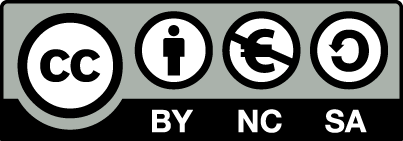 [1] http://creativecommons.org/licenses/by-nc-sa/4.0/ 
Ως Μη Εμπορική ορίζεται η χρήση:
που δεν περιλαμβάνει άμεσο ή έμμεσο οικονομικό όφελος από την χρήση του έργου, για το διανομέα του έργου και αδειοδόχο
που δεν περιλαμβάνει οικονομική συναλλαγή ως προϋπόθεση για τη χρήση ή πρόσβαση στο έργο
που δεν προσπορίζει στο διανομέα του έργου και αδειοδόχο έμμεσο οικονομικό όφελος (π.χ. διαφημίσεις) από την προβολή του έργου σε διαδικτυακό τόπο
Ο δικαιούχος μπορεί να παρέχει στον αδειοδόχο ξεχωριστή άδεια να χρησιμοποιεί το έργο για εμπορική χρήση, εφόσον αυτό του ζητηθεί.
Επεξήγηση όρων χρήσης έργων τρίτων
Δεν επιτρέπεται η επαναχρησιμοποίηση του έργου, παρά μόνο εάν ζητηθεί εκ νέου άδεια από το δημιουργό.
©
διαθέσιμο με άδεια CC-BY
Επιτρέπεται η επαναχρησιμοποίηση του έργου και η δημιουργία παραγώγων αυτού με απλή αναφορά του δημιουργού.
διαθέσιμο με άδεια CC-BY-SA
Επιτρέπεται η επαναχρησιμοποίηση του έργου με αναφορά του δημιουργού, και διάθεση του έργου ή του παράγωγου αυτού με την ίδια άδεια.
διαθέσιμο με άδεια CC-BY-ND
Επιτρέπεται η επαναχρησιμοποίηση του έργου με αναφορά του δημιουργού. 
Δεν επιτρέπεται η δημιουργία παραγώγων του έργου.
διαθέσιμο με άδεια CC-BY-NC
Επιτρέπεται η επαναχρησιμοποίηση του έργου με αναφορά του δημιουργού. 
Δεν επιτρέπεται η εμπορική χρήση του έργου.
Επιτρέπεται η επαναχρησιμοποίηση του έργου με αναφορά του δημιουργού.
και διάθεση του έργου ή του παράγωγου αυτού με την ίδια άδεια
Δεν επιτρέπεται η εμπορική χρήση του έργου.
διαθέσιμο με άδεια CC-BY-NC-SA
διαθέσιμο με άδεια CC-BY-NC-ND
Επιτρέπεται η επαναχρησιμοποίηση του έργου με αναφορά του δημιουργού.
Δεν επιτρέπεται η εμπορική χρήση του έργου και η δημιουργία παραγώγων του.
διαθέσιμο με άδεια 
CC0 Public Domain
Επιτρέπεται η επαναχρησιμοποίηση του έργου, η δημιουργία παραγώγων αυτού και η εμπορική του χρήση, χωρίς αναφορά του δημιουργού.
Επιτρέπεται η επαναχρησιμοποίηση του έργου, η δημιουργία παραγώγων αυτού και η εμπορική του χρήση, χωρίς αναφορά του δημιουργού.
διαθέσιμο ως κοινό κτήμα
χωρίς σήμανση
Συνήθως δεν επιτρέπεται η επαναχρησιμοποίηση του έργου.
Διατήρηση Σημειωμάτων
Οποιαδήποτε αναπαραγωγή ή διασκευή του υλικού θα πρέπει να συμπεριλαμβάνει:
το Σημείωμα Αναφοράς
το Σημείωμα Αδειοδότησης
τη δήλωση Διατήρησης Σημειωμάτων
το Σημείωμα Χρήσης Έργων Τρίτων (εφόσον υπάρχει)
μαζί με τους συνοδευόμενους υπερσυνδέσμους.
Χρηματοδότηση
Το παρόν εκπαιδευτικό υλικό έχει αναπτυχθεί στo πλαίσιo του εκπαιδευτικού έργου του διδάσκοντα.
Το έργο «Ανοικτά Ακαδημαϊκά Μαθήματα στο ΤΕΙ Αθήνας» έχει χρηματοδοτήσει μόνο την αναδιαμόρφωση του εκπαιδευτικού υλικού. 
Το έργο υλοποιείται στο πλαίσιο του Επιχειρησιακού Προγράμματος «Εκπαίδευση και Δια Βίου Μάθηση» και συγχρηματοδοτείται από την Ευρωπαϊκή Ένωση (Ευρωπαϊκό Κοινωνικό Ταμείο) και από εθνικούς πόρους.
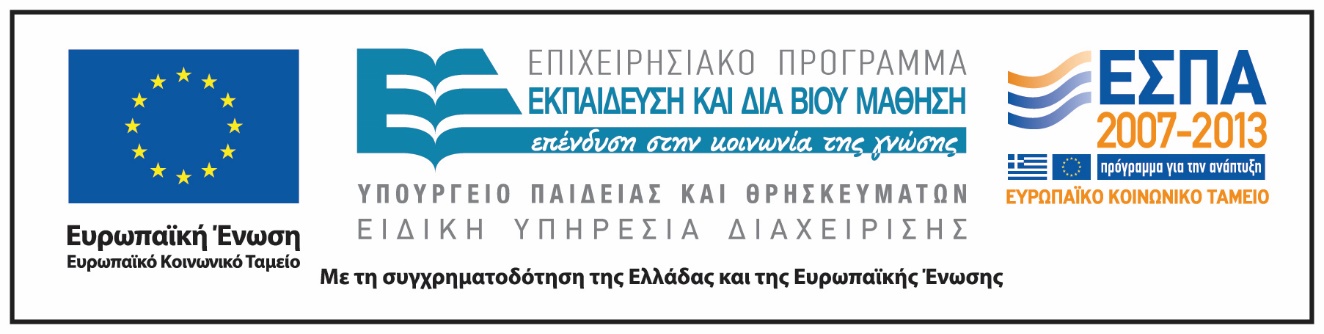